What is design
INTRODUCTION OF DESIGN METHODE
Definition of design
What is design   mean
a goal directed problem-solving activity” (BruceL. Archer)*.
    
   “sebuah upaya untuk mencari inovasi denganmenciptakan suatu produk baru yang memenuhikriteria (atau kondisi yang diinginkan),bersifathumaniora, dalam hal ini bentuk menjadi tujuan”.(Imam Buchori Zaunudin)
seorang insinyur mekanikal di Inggris serta Professor of Design di Royal College Of Art, yang selalu melakukan riset dalam bidang desain, serta membangun desain sebagai disiplin ilmu tersendiri
Batasan Desain   THE LIMITATION DESIGN
Istilah Kata Desain atau Design
Diawali bertepatan dengan 
terjadinya  revolusi industri di 
Perancis pada abad 18-19 dan
 menyebar dengan cepat keseluruh
 penjuru dunia.
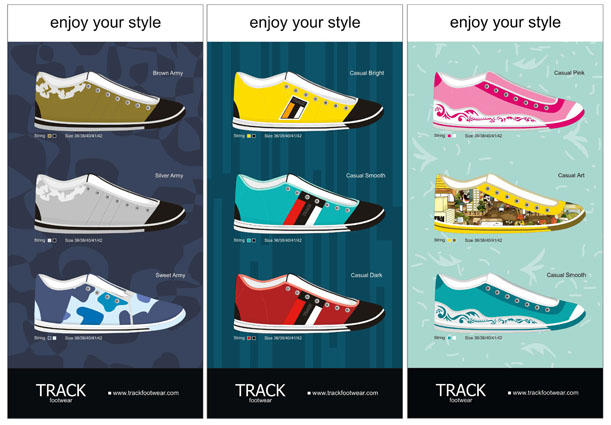 Sedangkan design secara etimologis
Bearasal dari kata 
Designo (italy)
Di Indonesia seringkali timbul kerancuan mengenai arti Desain dengan Seni Rupa, keduanya memiliki perbedaan
DESAIN - desainer
     Desainer bermuara pada obyektif dan pasar

      Mengemban Fungsi Sosial pada pesan yang diemban yang disampaikan kepada khalayak luas dengan melalui media yang sudah direncanakan untuk bisa menjangkau khalayak luas
SENI RUPA - Seniman
     Bermuara pada subyektifitas dan ekspresi individu.

     Sedangkan seni rupa sebagai ekspresi individual yang tak mempunyai fungsi sosial
Desain bersifat humaniora
Desain dibuat oleh manusia
Untuk kepentingan manusia
Itu sendiri  agar manusia lebih berbudaya
Posisi Desain dalam Induk Keilmuan
Sosial - Kemasyarakatan
ART
TECHNOLOGY
SCIENCE
DESAIN
Cabang ilmu baru
Lingkup Keahlian Desain dan Organisasi Profesi
Ruang lingkup desain hampir dapat dikatakan tidak terbatas, krn desain meliputi segala macam aspek yang membutuhkan suatu pemecahan masalah. Namun secara umum terdapat 3 macam jenis desain yang didasarkan atas profesinya yakni desain Industri, desain grafis dan desain interior
DESAIN PRODUK
DESAIN 
GRAFIS
DESAIN 
INTERIOR
DESAIN
Jenis-jenis Desain THE TYPES OF DESIGN
1. DESAIN PRODUK INDUSTRI
     A. Desain Produk Peralatan : 
alat rumah tangga & perkantoran
Mebelair
Komponen Arsitektur 
Alat Kedokteran & Kesehatan
Alat Olahraga 
Alat Pendidikan 
Mainan
Alat pertukangan
Perhiasan & asesories
Tekstil industri
Alat p pertambangan & pertanian
Alat militer
Alat laboratorium
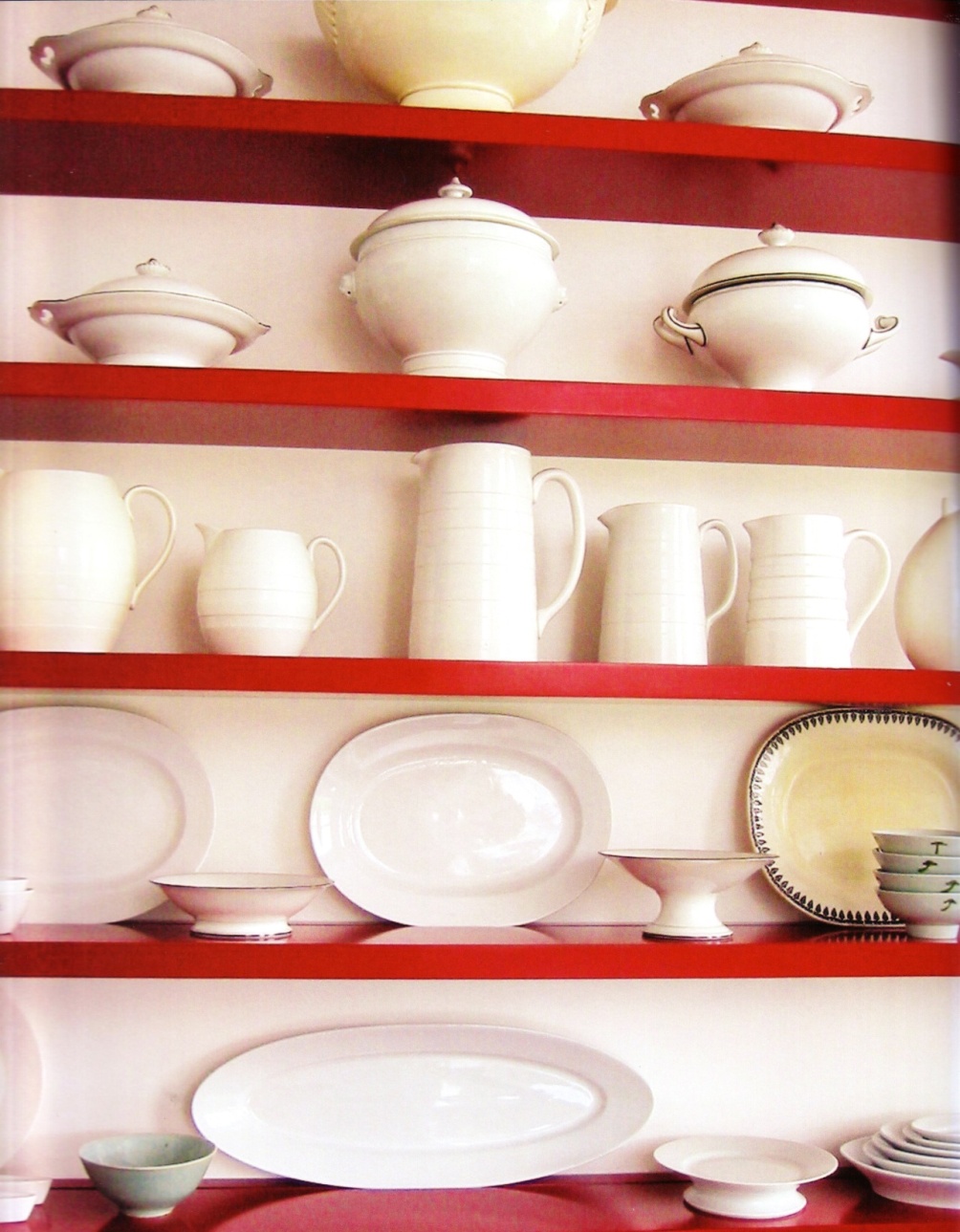 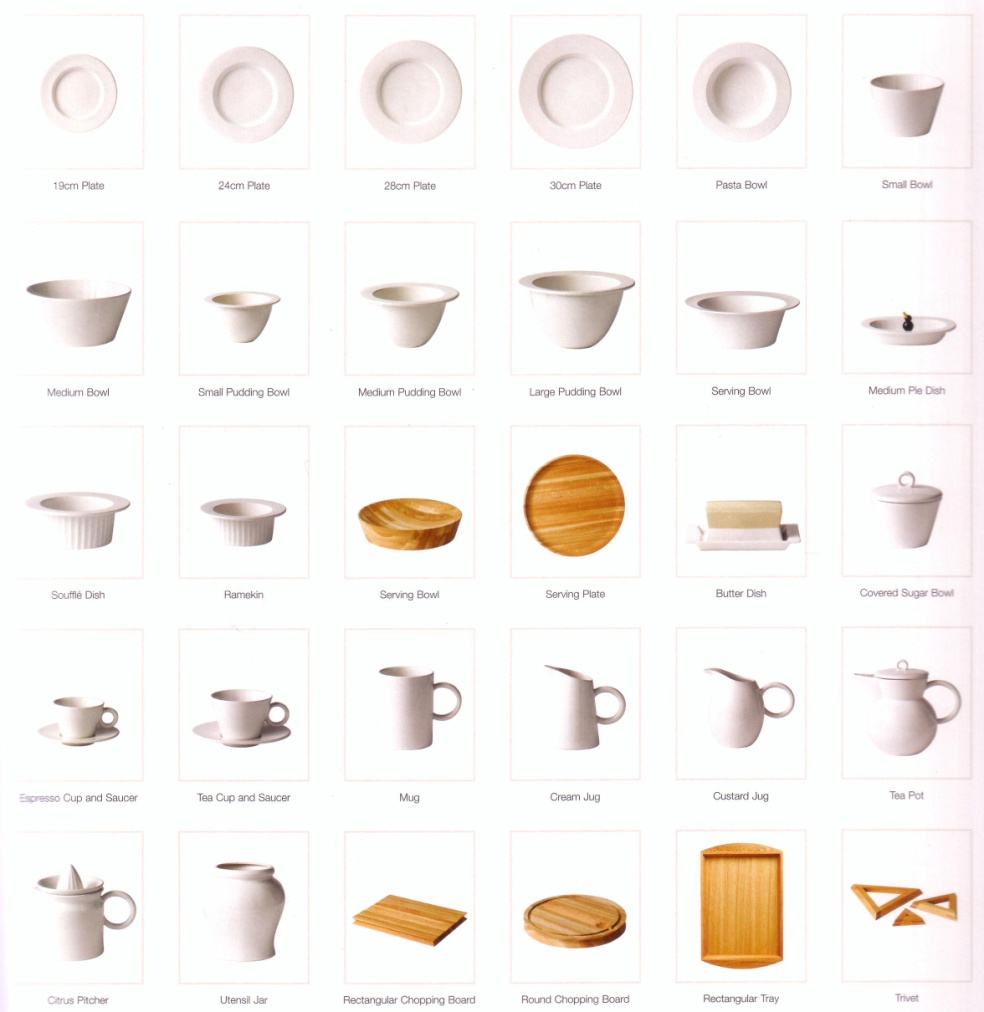 BENDA-BENDA FUNGSI PRAKTIS
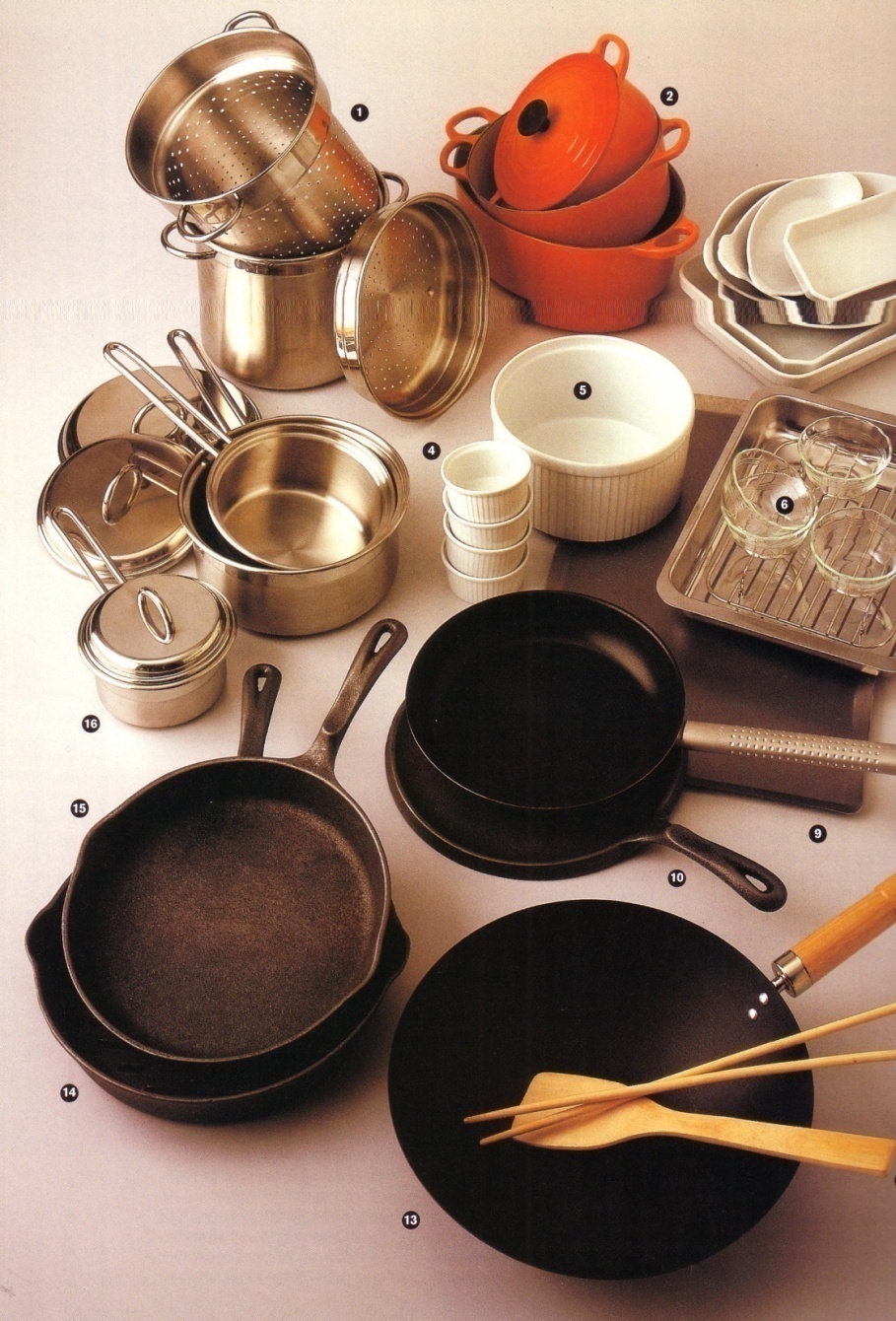 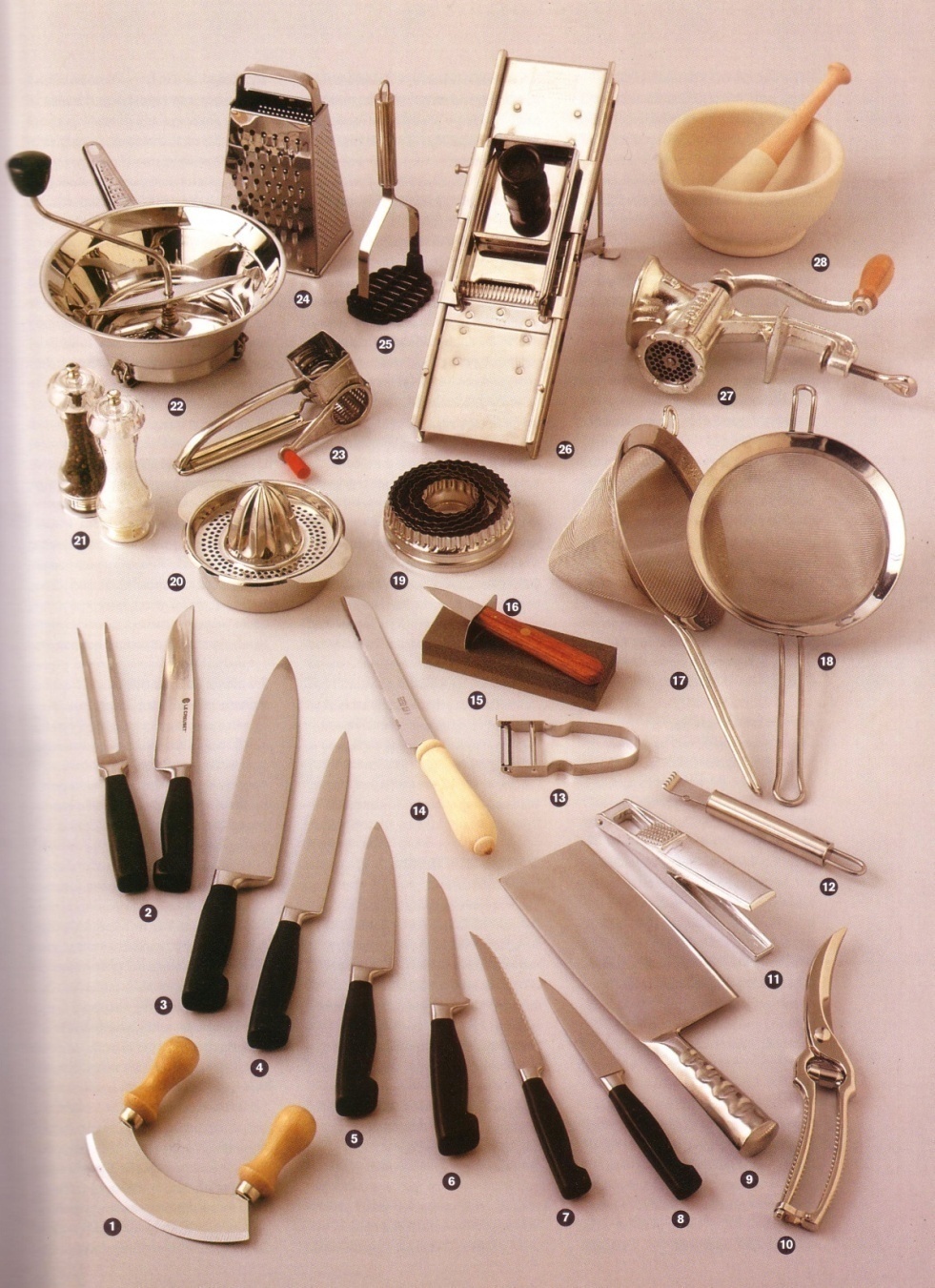 BENDA-BENDA FUNGSI PRAKTIS
B. Desain Perkakas lingkungan
Desain perangkat kota
Sistem hunian lepas pasang
Penunjang sarana Umum
Desain Panggung
Alat pemelihara lingkungan
Perangkat penunjang pertamanan
Alat penanggulangan bencana
B. Desain Alat Transportasi
Desain alat transportasi darat, laut dan udara
Alat tranportasi Amphibie
Desain interior alat transportasi
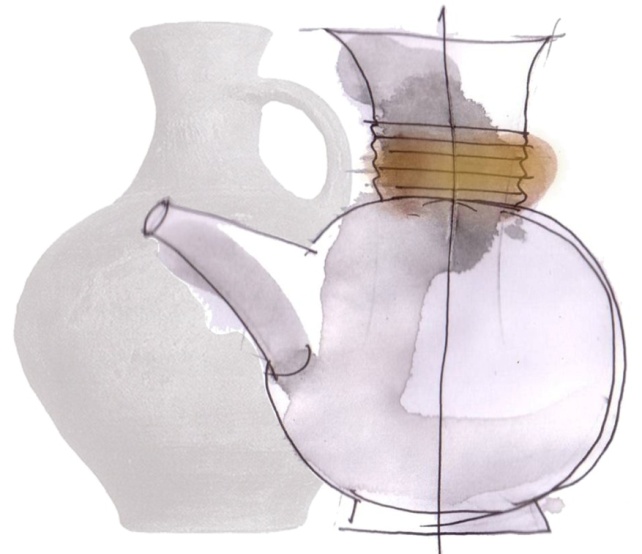 B. Desain Kriya ( Craft design)
Kriya logam ( emas, perak, perunggu, monel dll)
Kriya Bahan alam ( bambu, rotan kayu, tanah liat dll)
Kriya bahan tekstil
PERALATAN TRADISIONAL
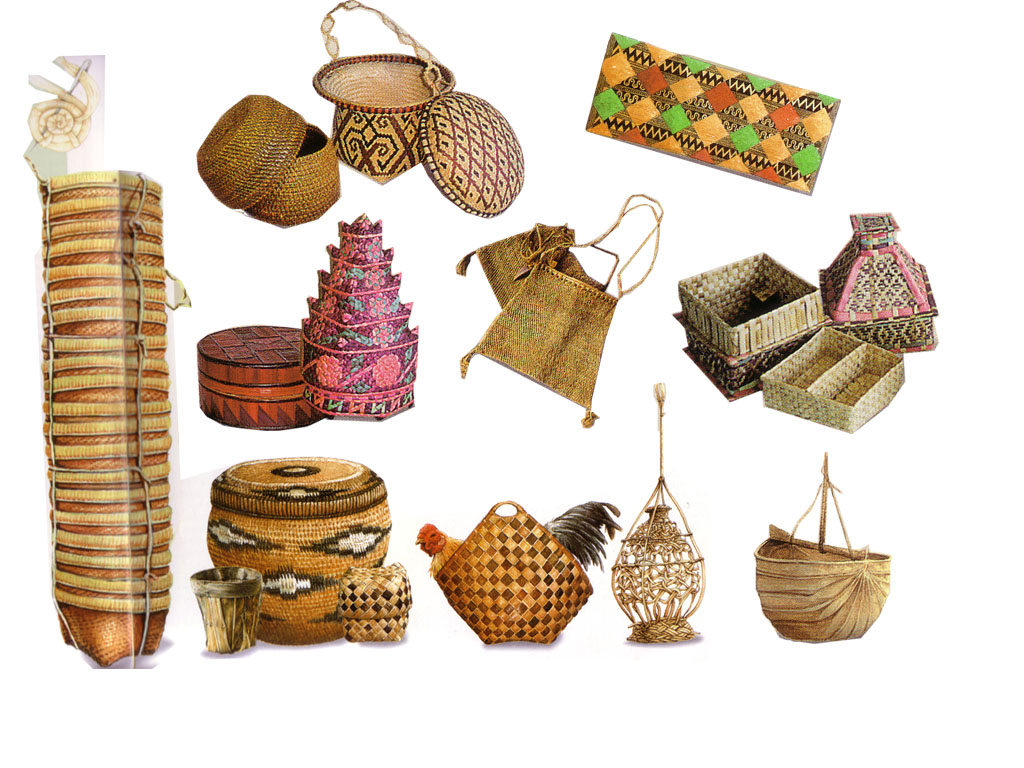 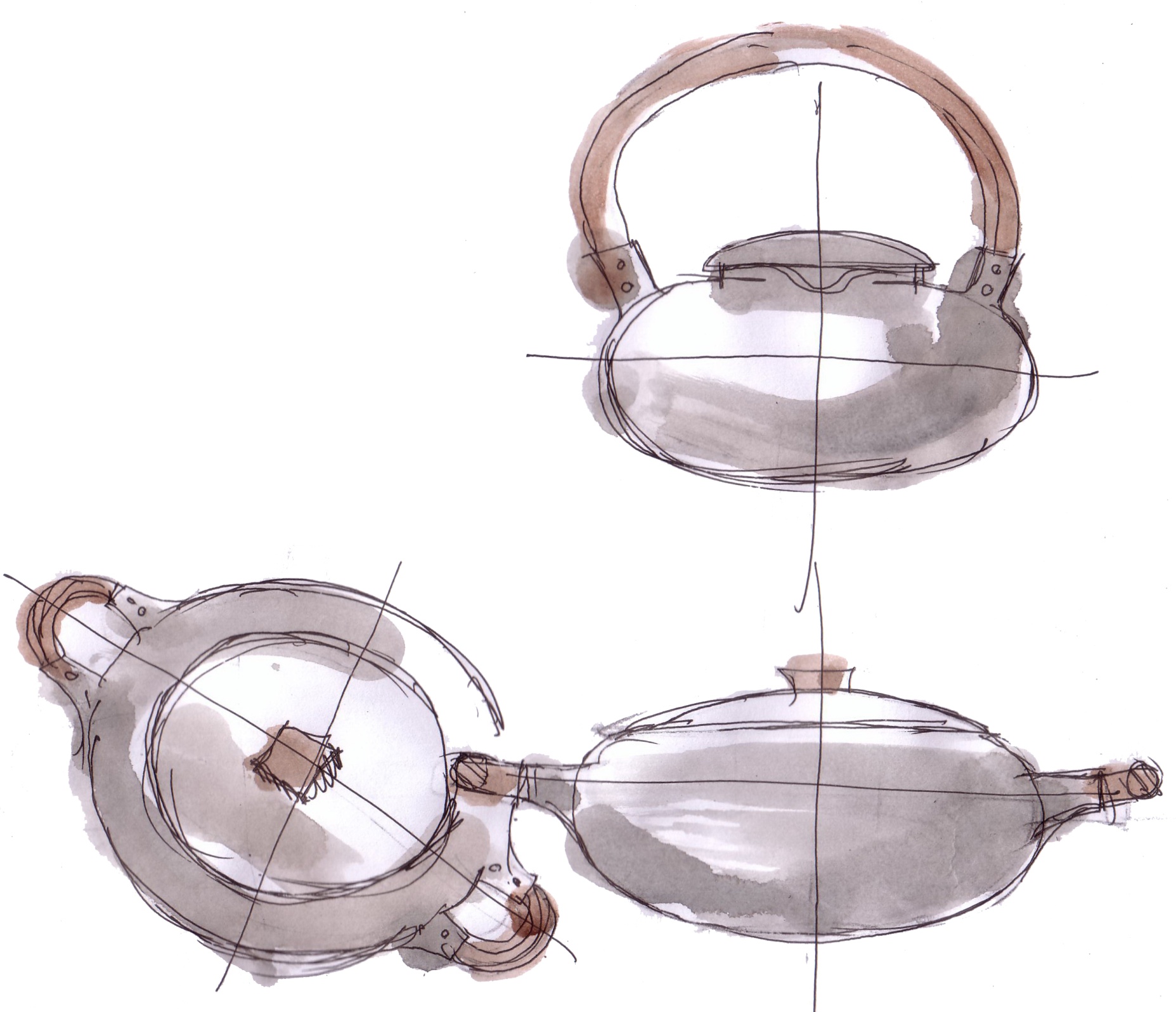 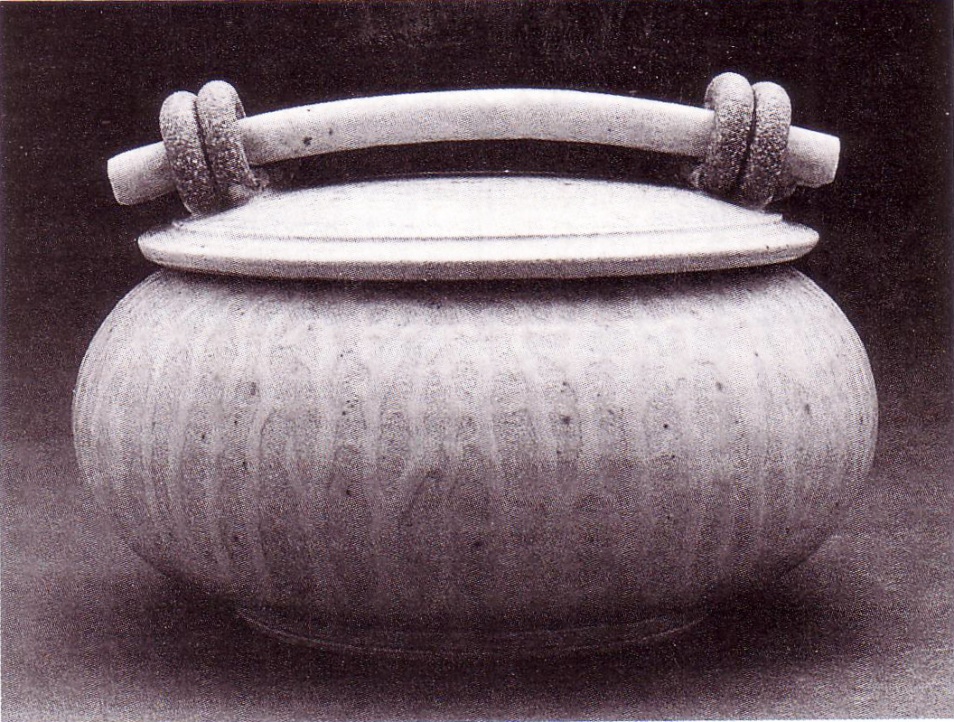 PROSES PENGEMBANGAN 
UNSUR YG TETAP DAN UNSUR YG BERUBAH
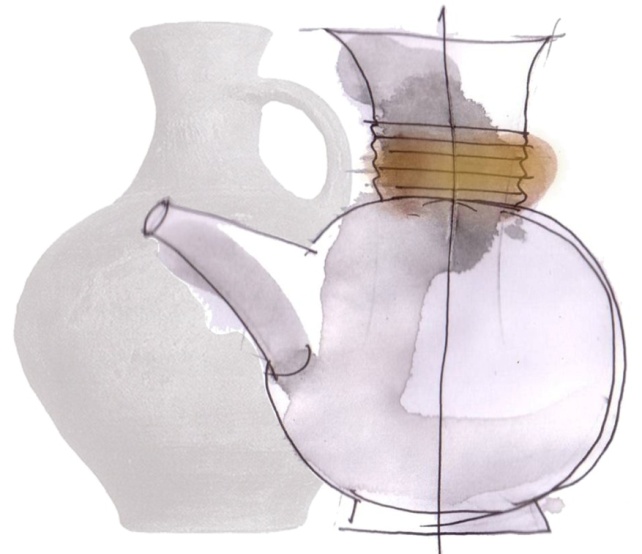 2. Desain Grafis (Graphic Design)
Desain grafis dalam dunia/lembaga pendidikan seringkali disebut sebagai desain komunikasi visual.
     a. Periklanan & Advertising : Iklan media lini atas ( above the line ) & iklan media lini bawah (below the line)
Above The Line 

Aktifitas marketing promosi  yang 
Biasanya dilakukan oleh manajemen 
Pusat perusahaan sbg upaya membentuk brand
Below The line 

Aktifitas marketing promosi  yang 
dilakukan ditingkat retail/konsumen dengan
 salah satu tujuannya adalah merangkul konsumen supaya aware dengan produk
b. Desain Komunikasi, Audio visual animasi,televisi, film,audio visual
c. Corporate Identity Logo,Trademark dan segala macam penerapannya, company profile stationarry dll 
d. Sign Sistem
e. Multimedia, computer graphic,computer animation, graphic presentation,interactive multimedia, web design.
f.  Industrial Graphic Design, exhibition booth, packaging, magazine book, cover
G. Thypography & Photography, typography art, ilustration, comic, caricature photography
3. Desain Interior (interior design)
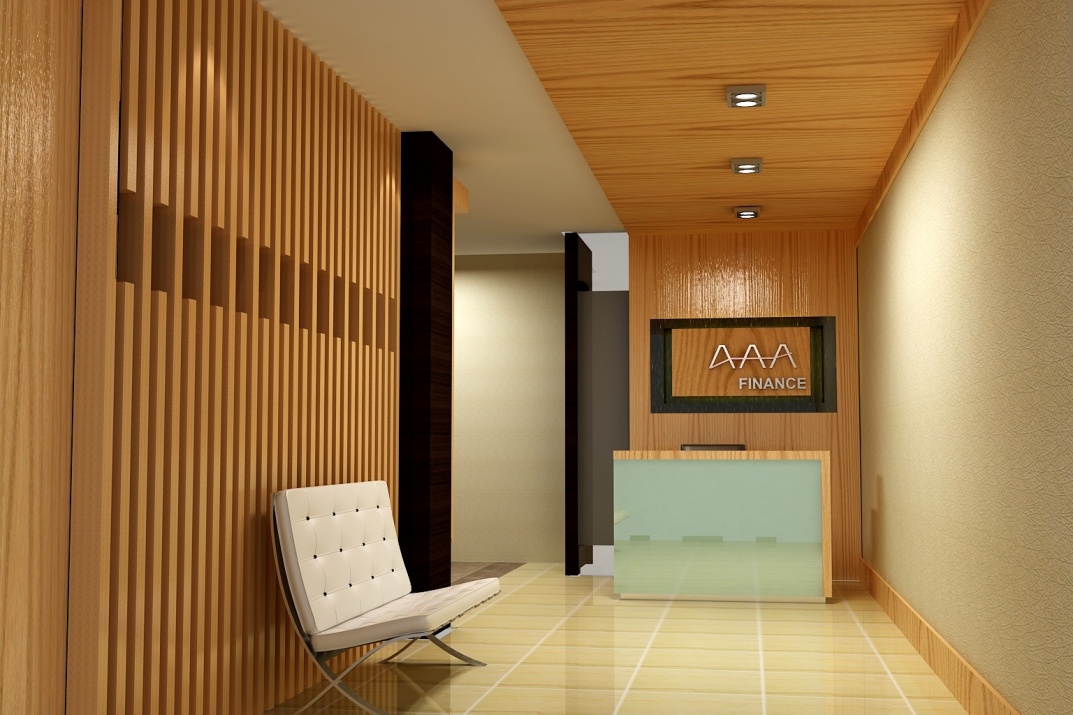 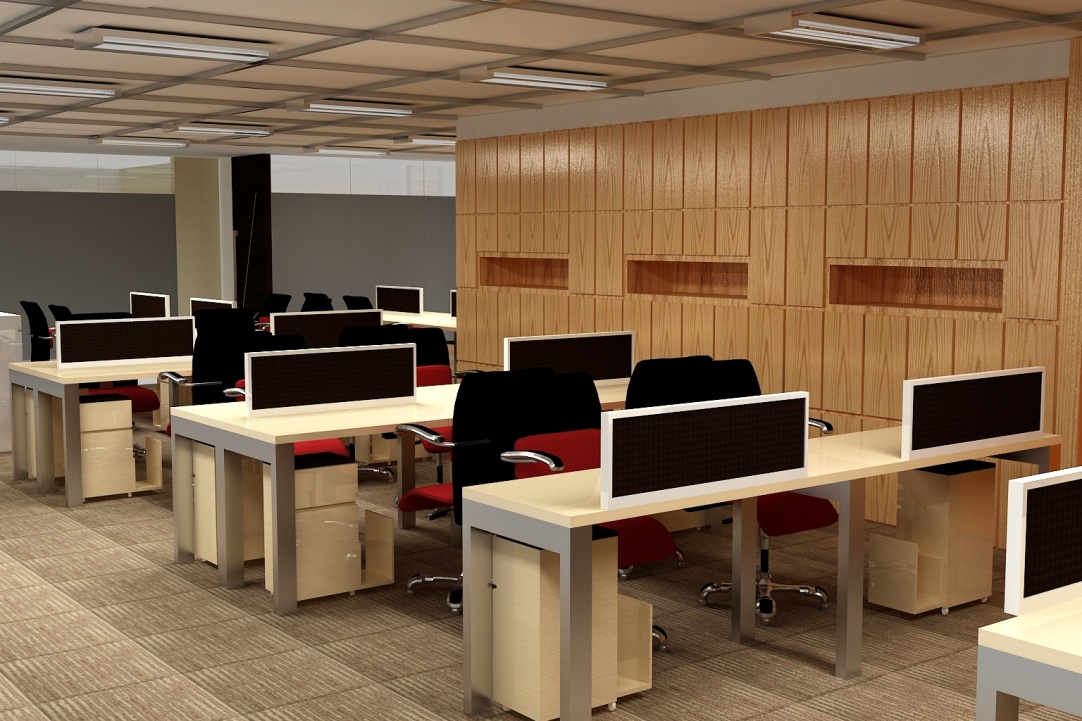 PENGERTIAN  DESAIN
Christopher Jones dalam buku Design Methods (1969) memaparkan pendapat beberapa pakar yang menaruh perhatian pada masalah desain dan metodologi desain, antara lain:
M. Asimow (Amerika Serikat, 1962)
Decision making in the face of uncertainty with high penalties for error
 (Pengambilan keputusan menghadapi ketidak-pastian dengan risiko tinggi bila melakukan kekeliruan).
Christopher Alexander (Amerika Serikat, 1962, 1963, 1964)
Finding the right physical components of a physical structure (Menemukan komponen fisik yang 
tepat untuk menciptakan suatu struktur fisik).
```
P.J. Booker (Inggris, 1964)
Simulating what we want to make (or do), before we make (or do) it as many times as may be necessary to 
feel confident in the final result (Melakukan simulasi atas sesuatu yang ingin diciptakan atau dilakukan 
sebelum benar-benar menciptakan atau melakukan sesuatu yang diinginkan tersebut. Simulasi dilakukan 
berulang-ulang, sesering yang dianggap perlu sehingga dirasa yakin akan hasil akhirnya).
Bruce L. Archer (Inggris, 1965, 1968)
A goal directed problem-solving activity (Aktivitas atau upaya pemecahan suatu masalah 
yang dipandu oleh suatu sasaran yang telah ditetapkan).
J.B. Reswick (Amerika Serikat, 1965)
A creative activity - it involves bringing into being something new and useful that has not existed previously 
(Aktivitas kreatif yang di dalamnya terkandung penciptaan sesuatu yang baru dan bermanfaat yang 
sebelumnya tidak ada).
Christopherlones (Inggris, 1958, 1962, 1963, 1965, 1966, 1967, 1968, 1969)
       The performing of a very complicated act of faith (Suatu upaya yang rumit yang menunjukkan tindakan dan sikap kesetiaan atau ketaatan).


J.K. Page (Inggris, 1963, 1964,1966)
	The imaginative jump from present facts to future possibilities. (Lompatan imajinatif atau maya dari suatu keadaan atau fakta yang ada menuju ke kemungkinan-kemungkinan yang dapat dicapai pada waktu yang akan datang.
E. Matchett (Inggris, 1966, 1968)
      The optimum solution to the sum of the true needs of a particular set of circumstances 
      (Solusi optimum atas sejumlah tuntutan kebutuhan nyata dari suatu keadaan tertentu yang diinginkan).
Imam Buchori Zainuddin, Fakultas Seni Rupa dan Desain ITB (2005) dalam bidang keseni-rupaan:
           Upaya mencari inovasi dengan menciptakan suatu produk baru yang memenuhi kriteria 
           (atau kondisi yang diinginkan), bersifat humaniora. Dalam hal ini bentuk menjadi tujuan.
Design Methodology
METODOLOGI TEKNOLOGI
METODOLOGI SCIENCE
Action
Reasoning
(Penalaran)
Transformasi
Materi
Alam Materi
Alam Fikir
Akuisisi Pengetahuan
KATEGORI METODOLOGI DESAIN
Secara umum metode desain dapat dibagi dalam dua kelompok  : 
 1.  Metode Desain Konvensional 
           A.  Metode Evolusi Kria atau Metode Vernakular
           B.   Metode Merancang dengan Gambar (Desi'gn by Drawrng).
2.   Metode Desain Baru, yang tidak konvensional.
Metode Evolusi Kria (Metode Vernakular)
Kria atau craft adalah suatu produk yang dibuat dengan menggunakan alat-alat sederhana yang mengutamakan ketrampilan tangan melalui proses kerja bersifat industri rumah. Barang yang dihasilkan memiliki kegunaan untuk memenuhi kebutuhan sehari-hari. Pelaksana kria dikenal sebagai perajin.
Pada metode evolusi kria, perancangan dan pembuatan barang dilaksanakan secara terpadu dalam satu proses yang dikerjakan secara individual oleh satu orang dan dengan tanggung jawab pribadi. Manusia menjadi titik sentral dari proses produksi
CIRI-CIRI METODE  VERNAKULER
Perajin kria tidak pernah atau sering tidak mampu menjelaskan pekerjaannya dengan gambar dan juga tidak mampu untuk memberikan alasan yang jelas atas keputusan desain yang diambil.
Produk akhir kria termodifikasi melalui proses pengerjaan berulang-ulang yang sangat sering serta mengandung proses percobaan dan kekeliruan (trial-and-error) selama berabad-abad.
Evolusi kria kadang-kadang menghasilkan komponen atau bagian dari produk yang tidak perlu atau tidak sesuai kebutuhan akan tetapi tetap muncul karena pelaksanaan pembuatannya bersifat duplikasi tradisional secara turun-temurun.
Tidak ada rekaman visual menyangkut bentuk keseluruhan produk serta alasan yang mendasari terjadinya bentuk tersebut sehingga tidak dapat diteliti kecuali dengan cara mengulang seluruh proses pembuatan produk itu dari awal.
Pada metode ini tidak dikenal peran desainer yang mandiri. Semua peran, mulai dari perancang, perencana, pembuat, bahkan kadang-kadang penjual, bergabung menjadi satu dalam diri satu orang, yaitu perajin.
Produk kria dapat menjawab tuntutan kebutuhan masyarakat penggunanya dengan sangat baik, karena aktivitas kria umumnya hadir di tengah masyarakat akar rumput (grass root).
Metode Merancang dengan Gambar (Design by Drawing)
Proses merancang dengan gambar dilaksanakan menggunakan gambar dengan skala tertentu dan dilengkapi dengan model, pola, maket atau prototipe (mock-up) yang merupakan simulasi atau eksplorasi dari keadaan sebenamya. Dalam metode ini berlangsung proses trial-and-error bersifat simulasi melalui gambar dan terpisah dari proses produksi barang. Eksplorasi dan simulasi perancangan terutama menghasilkan gagasan serta usulan yang bersifat visual dan teknis. Metode ini menghasilkan beberapa keuntungan dan kemudahan dalam proses produksi barang, antara lain:
Dimungkinkan untuk memilah proses pelaksanaan pembuatan produk menjadi beberapa bagian yang masing-masing bagian dapat dikerjakan oleh pihak yang berbeda. Dalam hal ini terjadi pembagian kerja (division of labour).
Metode ini memungkinkan pelaksanaan pembuatan produk yang besar dan rumit karena beberapa komponen pekerjaan dapat dilaksanakan oleh pihak yang berbeda. Hal seperti ini tidak mungkin dilaksanakan dengan metode evolusi kria.
Pembagian kerja yang terjadi memungkinkan pengerjaan produk dengan jumlah lebih banyak dalam waktu yang lebih singkat karena beberapa komponen pekerjaan dapat dilaksanakan secara simultan pada waktu yang bersamaan dan komponen-komponen ini kemudian dirakit (assembling) menjadi benda karya desain yang diinginkan.
METODE  DESAIN  BARU
Metodologi desain mulai berkembang secara signifikan sejak dasawarsa 1960-an (Imam Buchori 2004), dan memunculkan banyak metode baru bidang desain. Terdapat kesamaan yang merupakan ciri dari semua metode baru ini, yaitu adanya upaya membuat jelas kepada publik atas isi pikiran desainer dengan mengeksternalkan proses pemikiran dalam mendesain suatu barang. Metode-metode ini dipergunakan untuk menelaah segala hal yang mendasari keputusan desain. Demikian juga untuk menilai kembali atau menguji suatu keputusan desain yang telah diambil. Ciri utama metode desain baru adalah sebagai berikut:
Berusaha membuat jelas kepada publik (stakeholder) isi pikiran desainer. Dengan kata lain mengeksternalkan proses pemikiran desain melalui kata-kata (deskripsi), simbol matematis ataupun diagram. Publik yang dimaksud adalah pemilik (owner), pelaksana pembuatan (producer), pengelola (operator) dan pengguna.
Terjadi pemisahan yang jelas antara proses pemikiran konsep dari benda yang akan dibuat dengan proses pelaksanaan pembuatan desain menjadi barang yang diinginkan.
Proses perancangan diurai menjadi komponen-komponen desain yang kemudian ditelaah satu per satu secara terpisah. Demikian juga dengan proses pelaksanaan pembuatan barang, yang diurai menjadi komponen-komponen pekerjaan pelaksanaan yang dikerjakan secara terpisah.
Desainer tidak lagi selalu individual melainkan juga kelompok. Dalam hal ini dikenal beberapa istilah, antara lain Kelompok Desainer, Design Team, Design Board. Dengan demikian kelahiran profesi desainer mandiri, yang diawali melalui metode merancang dengan gambar, semakin dipertegas.
Dibandingkan metode desain konvensional, pihak yang berkepentingan dengan hasil desain pada metode desain baru ini lebih luas, meliputi pemilik proyek (owner), pengelola (operator), pengguna (vser,), clan otoritas pembuat dan pelaksana peraturan (legislator).
Methodologi Design merupakan 
sebuah pendekatan  sains dari berbagai metoda yang dapat diterapkan dalam pemenuhan solusi sebuah desain

Methodology bermakna :
Cabang Keilmuan atau metoda pengamatan yang mencakup metoda deskripsi, eksplanasi dan evaluasi.
Badan atau kumpulan dari prosedur, metoda, konsep kerja dan hukum hukum yang digunakan dari sebuah keilmuan, seni/art
Ada dua pertanyaan yang sangat prinsipal
1. Apa/Bagaimanakah  essensi/intisari sebuah struktur desain  ?

2. Bagaimana pendekatan sebuah proses desain agar didapatkan hasil yang efektif serta efisien ?

> efektif  : do the things right
> efisien : do the right things
Tujuan Metodologi Desain
Tujuan dari metode desain adalah kunci untuk mendapatkan wawasan atau kebenaran esensial yang unik menghasilkan lebih banyak solusi holistik untuk mencapai pengalaman yang lebih baik untuk pengguna dengan produk, jasa, lingkungan dan mengandalkan sistem mereka. 
	
	Mempelajari landasan teoritis tentang desain serta bagaimana mencapai sasaran tersebut secara metodologis. Pengenalan cara dan urutan mendesain serta membangun metode berpikir yang sesuai dengan proses permasalahan desain, yakni dengan metode pemecahan masalah. Pengembangan kemampuan menganalisa dan membaca gejala secara kritis setiap pergerakan dengan yang terjadi di sekeliling.
Metode Dalam Desain
Metoda Deskriptif desain menjawab pertanyaan pertama
> mengurai benang merah  dari sebuiah m,etoda yang digunakan dalam desain dengan berdasarkan penalaran struktur analisa dan penelitian empiris, beserta identifikasi hal yang mendukung metoda

Metoda Preksriptif desain menjawab pertanyaan kedua
> metoda normatif, dikembangkan berdasarkan analisa deskriptif kemudian memberikan rekomendasi spesifik metoda untuk permasalahan yang tertentu.
Desain sebagai sebuah proses kreatif ; merupakan pengejewantahan  manusia sebagai pribadi-pribadi memiliki peran bagi peningkatan kualitas hidup sebagai mahluk sosial.
DESAIN
MANUSIA KREATIF
PROSES KREATIF
KARYA KREATIF
Alur diatas memperlihatkan bagaimana pola berpikir desain
Dimanfaatkan oleh manusia-manusia kreatif berproses 
Kreatif untuk menghasilkan karya-karya kreatif, sebagai
Bentuk atas berbagai pertanyaan dan permasalahan
Dilingkungannya.
DAFTAR PUSTAKA
Kepustakaan:        
1.Sachaari, Agus, Paradigma Desain Indonesia, Rajawali, Jakarta 1986        
2. Mc Kim, Robert H., Thingking Visually, Lifetime Learning Publication, California, 1980         
3. Lawson, Brian, How Designer Think, The Architectural, London, 1980        
4. Jones, Cristoper, Design Method, Willey Interscience, London, 1979.